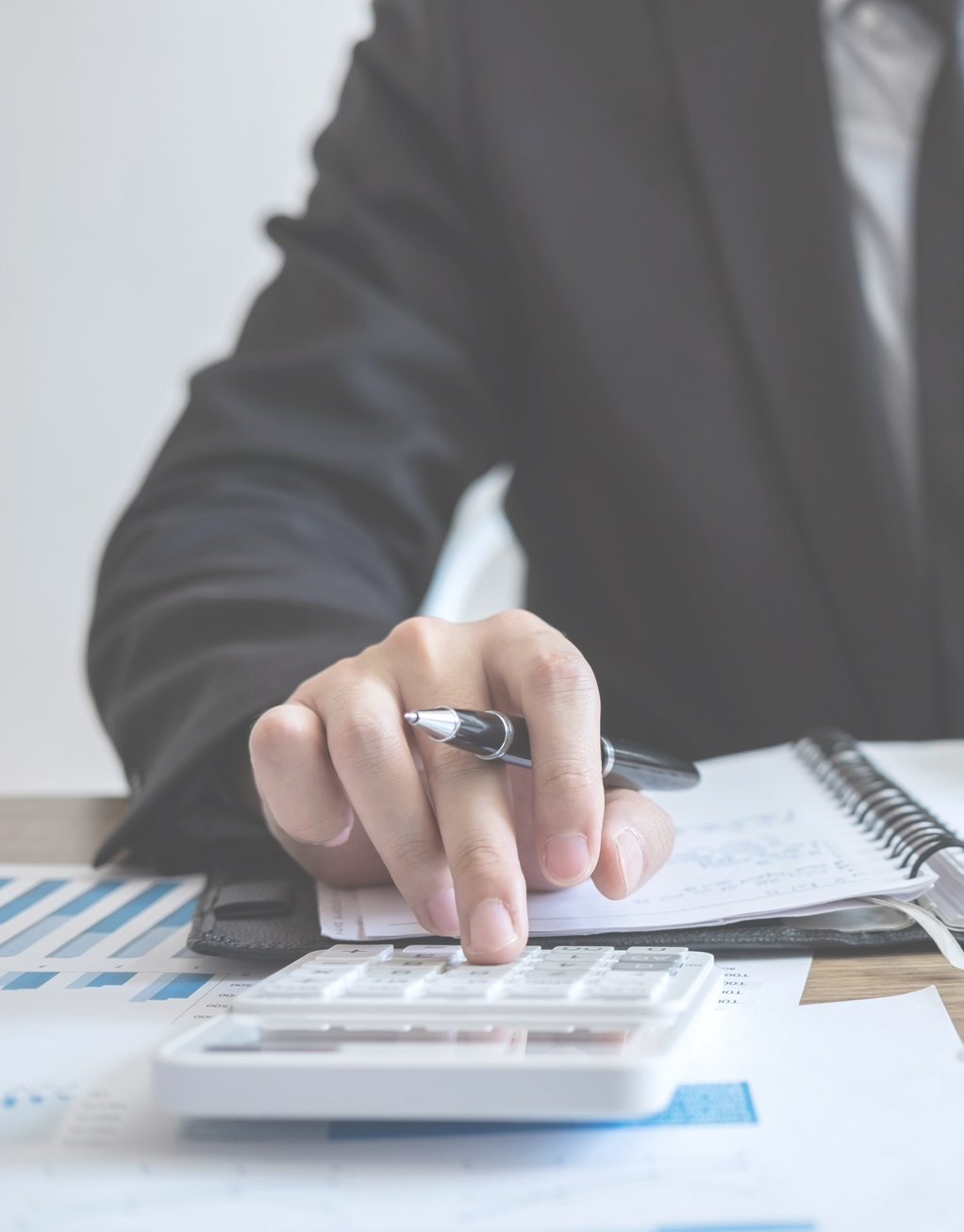 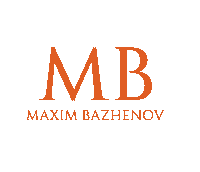 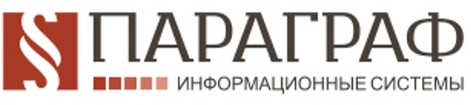 Налоговые проверки и
обжалование их
результатов.
Процедурные и  процессуальные аспекты
Вебинар совместно с ИС Параграф
24.05.2022 г.
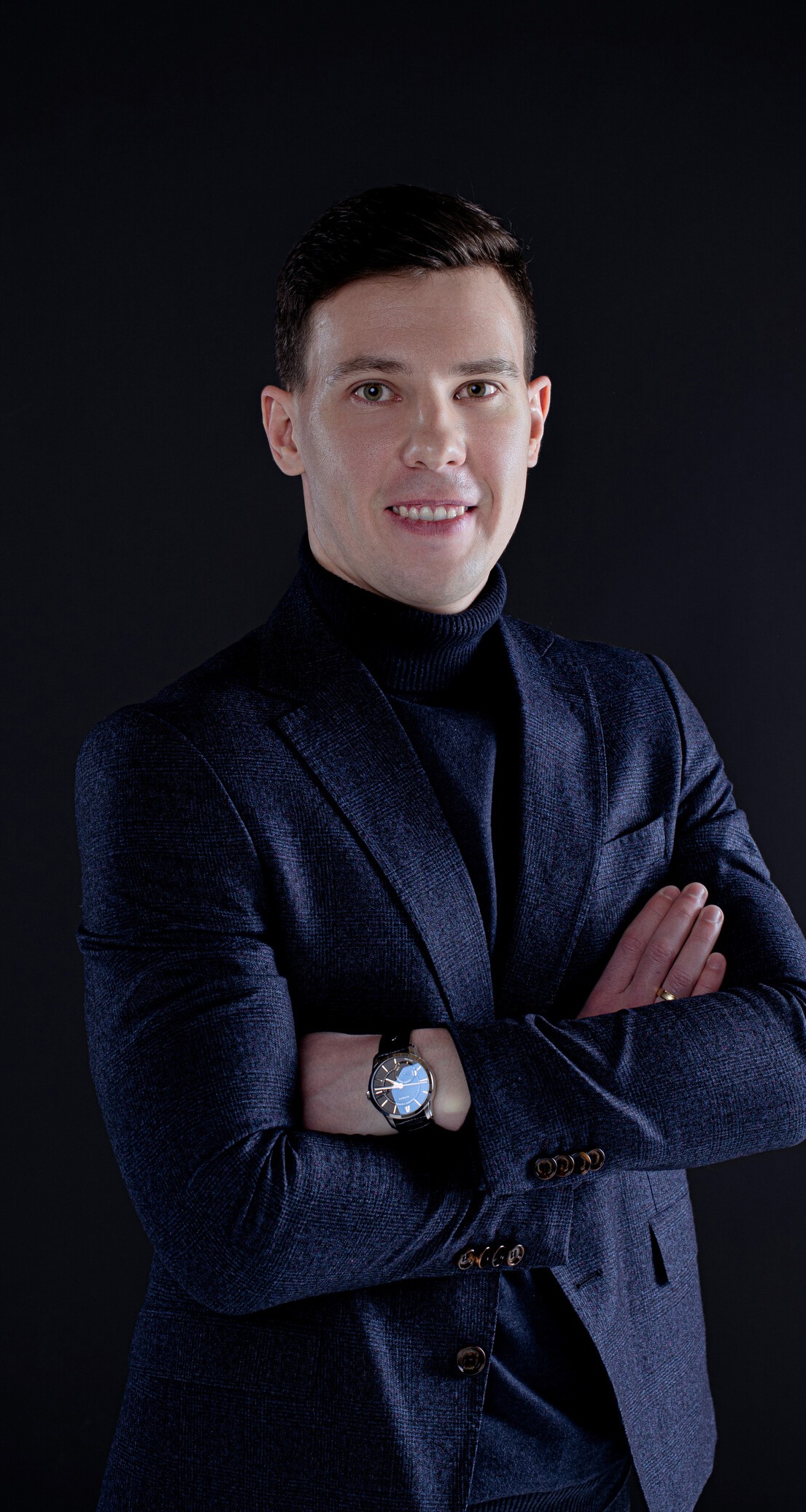 Максим Баженов
Руководитель юридической фирмы;  Ранее работал в GRATA, Deloitte, EY;  Лучший профессиональный юрист  2015 г. по версии Казахстанского  международного арбитража и ИС  BestProfi;
Автор публикаций для Forbes  Kazakhstan, Капитал, Курсив,  Параграф и пр.;
Член палаты юридических  консультантов KazBar.
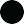 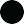 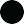 www.maximbazhenov.com
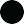 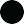 Формы и виды проверок
ФОРМЫ ПРОВЕРОК:
Комплексные;  Тематические;  Встречные;  Хронометражные  обследования.
ВИДЫ ПРОВЕРОК:
Проверки, проводимые  по особому порядку на  основе оценки степени  риска;
Внеплановые проверки.
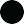 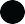 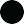 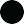 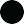 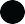 Основания назначения проверок
ПРОВЕРКИ, ПРОВОДИМЫЕ ПО  ОСОБОМУ ПОРЯДКУ:
Результаты анализа налоговой  отчетности и иные сведения о  деятельности налогоплательщика;

Критерии оценки степени риска  (субъективные и объективные) –  совместный приказ Министра финансов
№1030 от 28.11.2018 г. и Министра  национальной экономики №86 от  28.11.2018 г.;

Система управления рисками (открытые  и конфиденциальные) – приказ Министра  финансов №252 от 20.02.2018 г.
ВНЕПЛАНОВЫЕ ПРОВЕРКИ:
Заявление или жалоба  налогоплательщика;

Основания, предусмотренные Уголовно-  процессуальным кодексом;

Неисполнение уведомления об  устранении нарушений, выявленных по  результатам камерального контроля;

Решение Комитета государственных  доходов;
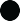 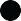 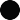 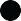 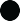 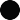 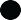 И пр.
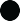 Извещение и предписание
ИЗВЕЩЕНИЕ ( ДЛЯ ПРОВЕРОК,  ПРОВОДИМЫХ ПО ОСОБОМУ  ПОРЯДКУ):
Направляется налогоплательщику не менее  чем за 30 к.д.;

В случае отсутствия налогоплательщика по  месту нахождения, проведение проверки  осуществляется без извещения;

В случае наличия обоснованного риска, что  налогоплательщик может скрыть или  уничтожить необходимые для проведения  проверки документы, связанные с  налогообложением, проведение проверки  осуществляется без извещения.
ПРЕДПИСАНИЕ:
Подлежит регистрации в органах по  правовой статистике;

Подписывается первым  руководителем налогового органа или  лицом его замещающим (за  исключением предписания на  проведение встречной проверки и  хронометражного обследования);

Дополнительное предписание  выносится в случаях:
Продление срока проведения  проверки (подлежит регистрации);
Изменение состава проверяющих;
Изменение проверяемого  периода.
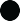 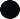 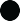 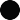 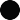 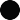 Срок проведения проверки
СРОК ПРИОСТАНАВЛИВАЕТСЯ ПРИ:
Для налогоплательщиков, подлежащих налоговому  мониторингу, либо по проверкам, назначенным по  основаниям, указанным в УПК РК (а также в некоторых  иных случаях):
Вручении требования налогового органа о  представлении сведений/документов;
Направлении запроса в другие органы/организации/  другие государства о представлении сведений/  документов.
В случае выставления налоговым органом требования  о предоставлении/восстановлении документов по ст.
161 НК;
СРОК ПРОВЕДЕНИЯ ПРОВЕРКИ:
Срок проведения проверки: не более 30 р.д. с  даты вручения предписания (с учетом продления
– не более 60 р.д.);
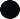 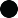 В отношении налогоплательщиков, подлежащих  налоговому мониторингу, а также имеющих  структурные подразделения, два и более места  нахождения (для нерезидентов) – срок  проведения проверки может быть продлен до 180  р.д.;
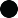 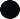 Срок проведения тематических проверок по  подтверждению достоверности сумм превышения  НДС, предъявленных к возврату, не должен  превышать срок, установленный ст. 431 НК.
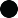 В случае выставления предварительного акта и  рассмотрения возражения налогоплательщика.
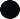 Период приостановления включается в срок проведения проверки, за исключением вышеуказанных случаев
Тактика взаимодействия с проверяющими
Важные моменты:
Налогоплательщик обязан предоставлять проверяющим  копии только тех документов, которые будут приобщены к  акту;
Основные принципы:
Вежливость;
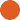 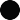 Четкое следование нормам  законодательства;
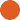 Налогоплательщик обязан	предоставить проверяющим  рабочее место;
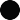 Аудио и/или видео  фиксирование всех процедурных  моментов.
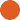 Проверяющие обязаны не нарушать режим работы  проверяемого налогоплательщика;
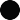 Проверяющие не могут совершать процедурные действия  при приостановлении срока проведения проверки.
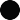 Предварительный акт проверки
НЕ ПРИМЕНИМ ПРИ:
Тематических проверках по  подтверждению достоверности  сумм НДС, предъявленных к  возврату;
ПРИМЕНИМ К СЛЕДУЮЩИМ  НАЛОГОПЛАТЕЛЬЩИКАМ:
Подлежащие налоговому мониторингу;  Заключившие инвестиционные контракты;
В отношении которых налоговые доначисления  превышают 20 тысяч МРП (61,2 млн тенге в 2022 г.).
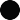 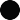 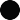 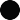 Проверках на основании  налогового заявления  нерезидента на возврат  подоходного налога из бюджета  в связи с применением  положений международного  договора об избежании  двойного налогообложения.
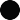 Срок подачи: 15 р.д. со дня вручения предварительного акта (вручается  не менее чем за 5 р.д. до окончания срока проверки);
Срок рассмотрения: 5 р.д. с момента получения возражения (в  некоторых случаях срок продлевается на 30 к.д.);
Особенности:налоговый орган при несогласии с возражением  направляет его в КГД, который рассматривает его в течение 10 р.д.
На практике налоговые органы могут выходить за рамки возражений и доначислять в окончательном акте о  результатах проверки суммы,	превышающие суммы по предварительному акту
Завершение проверки
УВЕДОМЛЕНИЕ:
В уведомлении указываются  начисленные суммы налогов и  платежей в бюджет, суммы  уменьшения убытков,  неподтверждения к возврату  превышения налога на  добавленную стоимость и (или)  корпоративного (индивидуального)  подоходного налога, удержанного у  источника выплаты с доходов  нерезидентов;

При несогласии  налогоплательщика с указанными  суммами, обжалованию подлежит  уведомление.
АКТ О РЕЗУЛЬТАТАХ ПРОВЕРКИ:
Завершением проверки считается день  вручения налогоплательщику акта  налоговой проверки;

Если по завершении проверки не  установлены нарушения налогового  законодательства об этом в акте  налоговой проверки делается  соответствующая запись;

Акт налоговой проверки может быть  обжалован, если налогоплательщик не  согласен с его выводами, неповлекшими  доначисления, однако влияющими на его  права и обязанности, в том числе и в  будущих налоговых периодах.
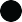 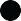 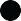 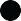 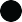 Обжалование результатов проверки
СУД	( АППК)
Срок подачи иска об оспаривании  уведомления - 1 месяц со дня получения  уведомления или решения Министерства  финансов по жалобе налогоплательщика;
Государственная пошлина для юридических  лиц - 1% от оспариваемой суммы налогов  (включая пеню), но не более 20 тысяч МРП  (61,2 млн тенге в 2022 году);
Заявление рассматривается судом в срок не  более 3 месяцев (может быть продлен по  делам особой сложности дополнительно на  3 месяца);
Решение суда первой инстанции может  быть обжаловано в суд апелляционной  инстанции и суд кассационной инстанции.
МИНИСТЕРСТВО ФИНАНСОВ
Жалоба на уведомление должна быть подана в  канцелярию Министерства финансов в течение 30 р.д.  со дня, следующего за днем получения уведомления;
Жалоба рассматривается Апелляционной комиссией,  на основании решения которой Министерство  финансов выносит свое решение по жалобе;
Срок рассмотрения жалобы – 30 р.д. (45 р.д. для  налогоплательщиков, подлежащих налоговому  мониторингу);
Срок рассмотрения жалобы может быть  приостановлен (проведение тематической проверки,  направление запросов в госорганы и организации) и  продлен (подача дополнения к жалобе,  необходимость дополнительного изучения  обжалуемого вопроса).
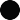 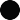 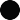 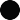 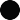 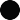 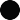 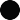 При обжаловании уведомления его исполнение приостанавливается в обжалуемой части до вынесения  решения Министерством финансов и/или вступления в силу решения суда первой инстанции
Обжалование результатов проверки  в суде
СУД ПЕРВОЙ ИНСТАНЦИИ:
Рассматривается в срок не более 3  месяцев (может быть продлен по делам  особой сложности дополнительно на 3  месяца);
Решение вступает в силу по истечении  срока для его обжалования (если оно  не было обжаловано) - 2 месяца со дня  вынесения судом решения в  окончательной форме.
СУД АПЕЛЛЯЦИОННОЙ ИНСТАНЦИИ:
Апелляционная жалоба на решение суда первой  инстанции подается в течение 2 месяцев со дня  вынесения решения в окончательной форме;
Апелляционная жалоба рассматривается судом в  срок не более 3 месяцев (может быть продлен по  делам особой сложности дополнительно на 3 месяца);
Государственная пошлина за рассмотрение жалобы  не взимается;
Постановление вступает в силу по истечении срока  для его обжалования (если не было обжаловано) - 1  месяц со дня вынесения судом постановления в  окончательной форме.
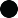 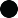 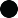 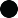 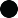 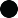 Обжалование результатов  проверки в суде
СУД КАССАЦИОННОЙ ИНСТАНЦИИ:
Кассационная жалоба подается на постановление суда апелляционной инстанции в  течение 1 месяца с момента вынесения его в окончательной форме;

Кассационная жалоба рассматривается судом в срок не более 6 месяцев;

За рассмотрение кассационной жалобы взимается государственная пошлина в  размере 50% от размера госпошлины, подлежащего уплате в суде первой  инстанции;

Постановление вступает в силу со дня его оглашения;

Постановление суда кассационной инстанции может быть пересмотрено по  представлению Председателя Верховного Суда, по протесту Генерального  Прокурора в особых случаях (ч. 6 ст. 169 АППК).
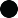 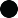 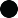 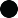 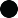 ДЭР. Административное производство
АДМИНИСТРАТИВНОЕ  ПРОИЗВОДСТВО
ДЭР
После завершения проверок материалы проверок передаются в  ДЭР если сумма доначислений выше 50	тысяч МРП (153,1 млн  тенге в 2022 году), при условии, что сумма доначислений по  результатам проверки за один календарный год из проверяемого  периода, превышает 10% от суммы всех налогов и других  обязательных платежей в бюджет, исчисленных  налогоплательщиком за этот календарный год;

Материалы проверок передаются после истечения срока их  обжалования в соответствии с налоговым законодательством;

В случае выявления в ходе проведения проверок фактов,  имеющих признаки уголовного правонарушения, в том числе в  случаях выявления применения схем уклонения от уплаты  налогов, такие материалы передаются в ДЭР в ходе проведения  проверок.
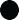 Если налогоплательщик обжалует  результаты проверки, срок  рассмотрения дела об  административном правонарушении  продлевается органом (должностным  лицом), рассматривающим дело об  административном правонарушении,  до вынесения и вступления в  законную силу соответствующего  решения суда или истечения срока на  обжалование решения органа,  рассматривающего жалобу.
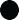 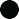 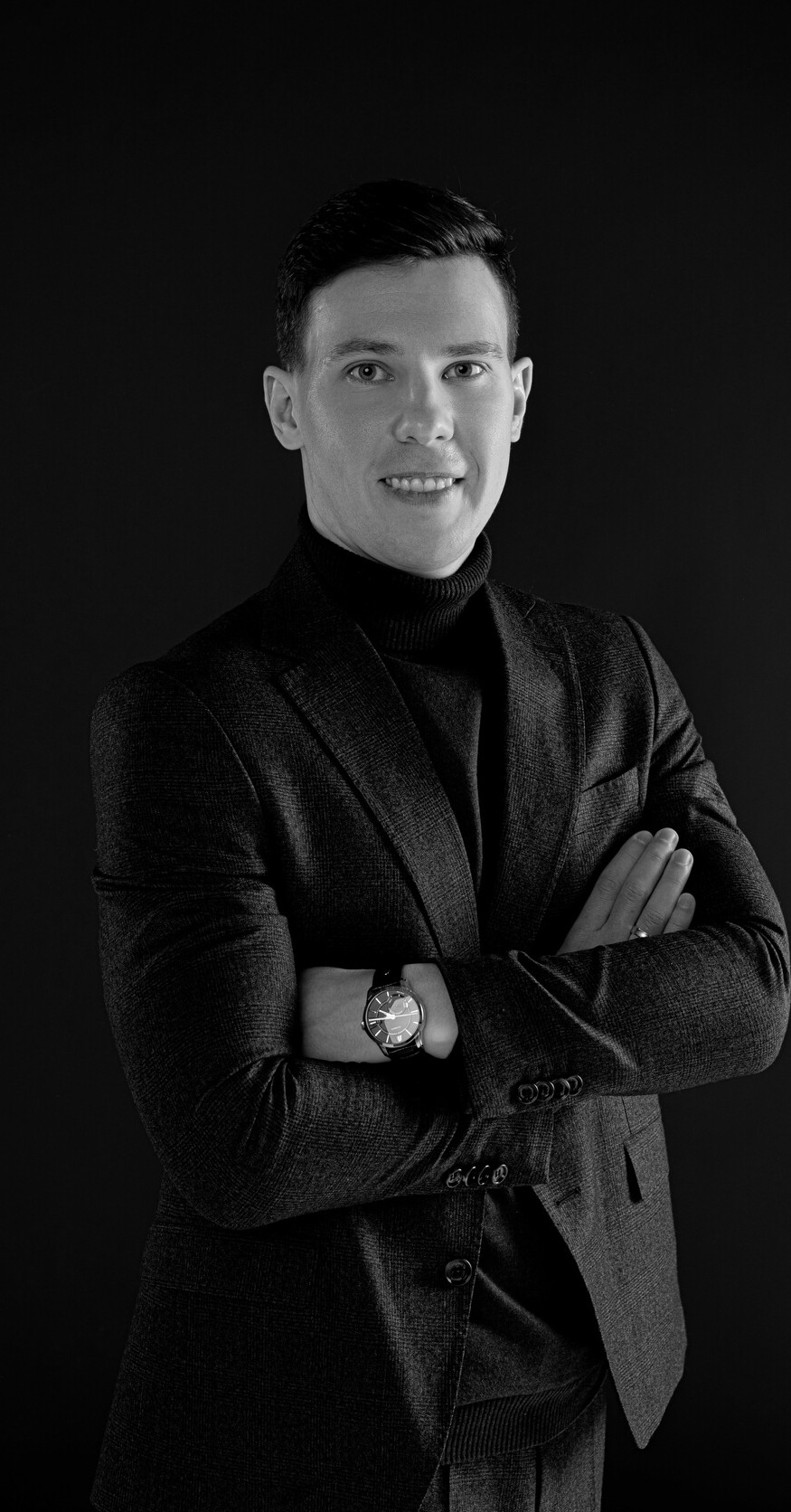 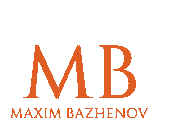 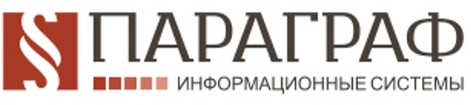 Благодарю за внимание!
Максим Баженов
Руководитель юридической фирмы;  Ранее работал в GRATA, Deloitte, EY;
Лучший профессиональный юрист 2015 г. по версии Казахстанского  международного арбитража;
Автор публикаций для Forbes Kazakhstan, Капитал, Курсив и пр.;  Член палаты юридических консультантов KazBar.

+7 778 02 03 033
www.maximbazhenov.com  www.instagram.com/maximbazhenov_lawyer  info@maximbazhenov.com